The Global Environment
Park, Seon Ki Prof.
Irreversible climate change 
due to carbon dioxide emissions
GE13-A
  0806079 Han, su yoen   
  0906073 Jung, so young
  1006024 Baek, seo hee
CONTENTS
01 . Introduction
02 . Irreversible Climate Change
03 . Conclusion
04 . Reference
Introduction
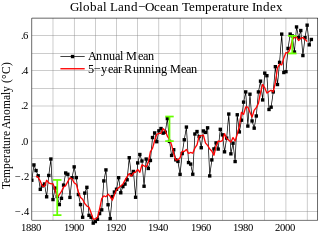 Arctic sea ice retreat, increases in heavy rainfall and flooding, permafrost melt, loss of glaciers and snowpack, increased intensity of hurricanes, etc
Introduction
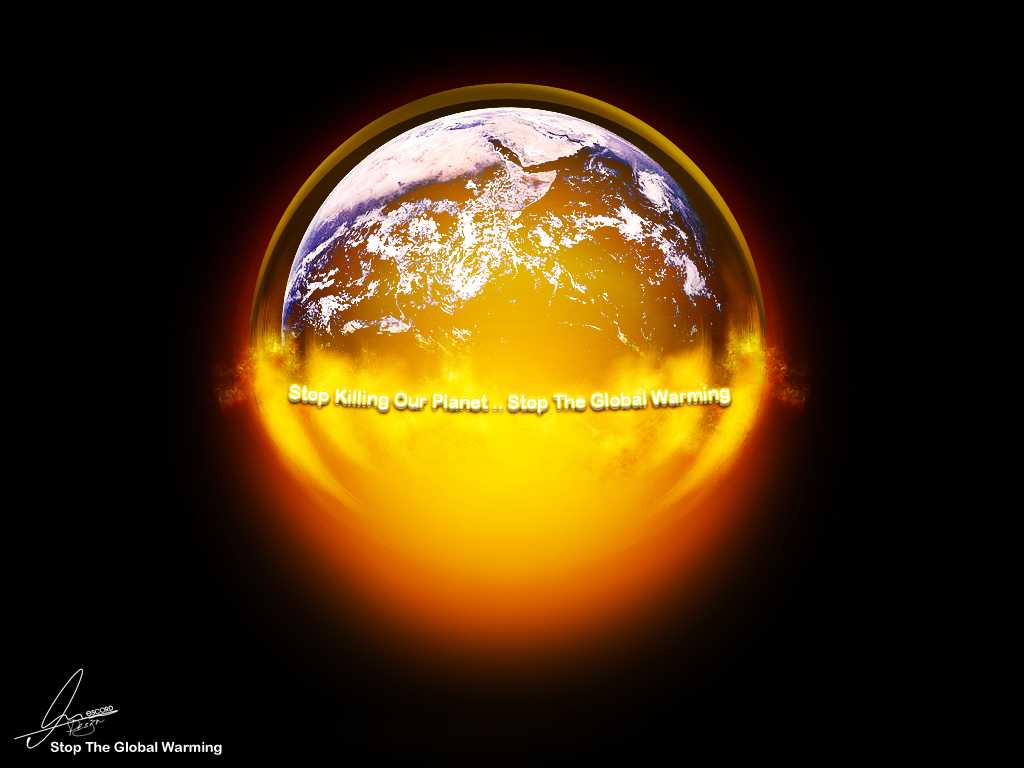 H2O
CO2
CH4
O3
Introduction
X
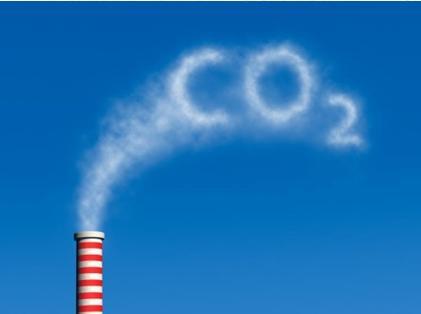 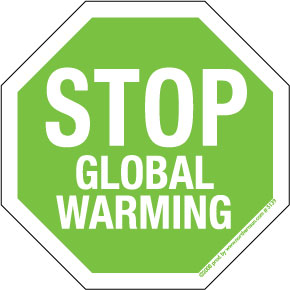 Climate change that takes place due to increases in carbon dioxide concentration is largely 
irreversible for 1,000 years after emissions stop.
Introduction
Climate change depends 
not only on the magnitude of the change
but also on the potential for irreversibility.
Introduction
450-600
(ppmv)
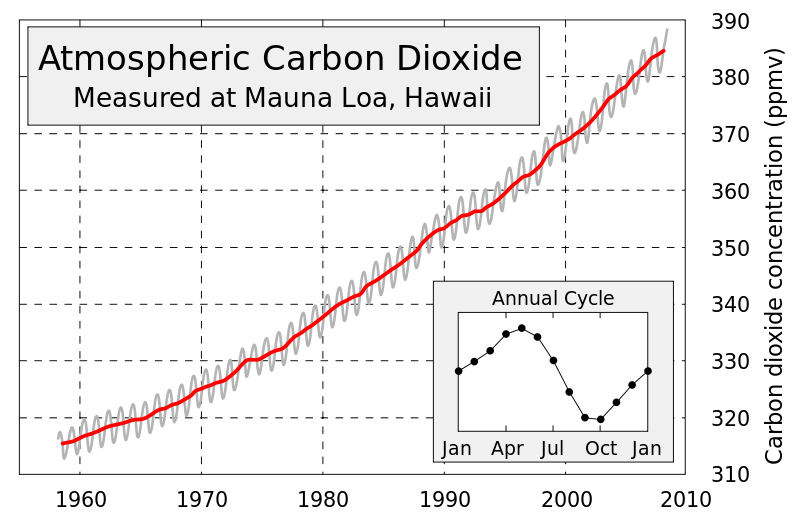 Irreversible 
dry-season rainfall reductions 
in several regions

&

Inexorable 
sea level rise
Longevity of an Atmospheric CO2 perturbation
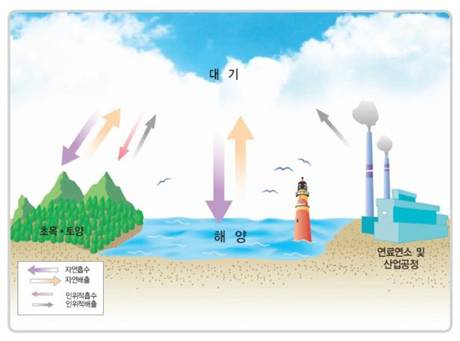 Longevity of an Atmospheric CO2 perturbation
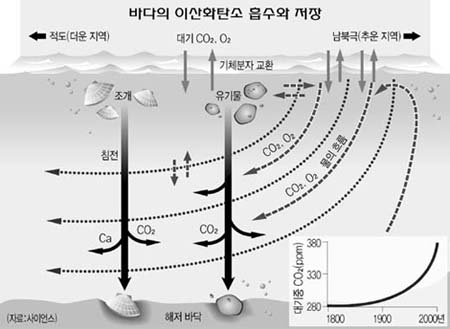 Plankton population↓
Dissolved CO2 
levels↓
Temp ↑
Solubility↓
Longevity of an Atmospheric CO2 perturbation
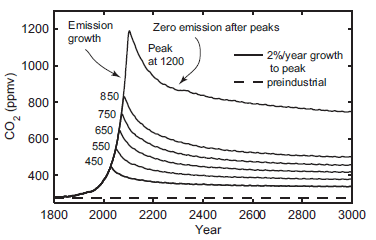 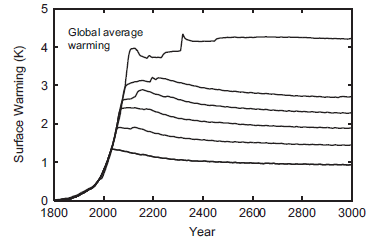 The atmospheric temperature increases caused by rising carbon dioxide concentrations are not expected to decrease significantly even if carbon emissions were to completely cease.
Longevity of an Atmospheric CO2 perturbation
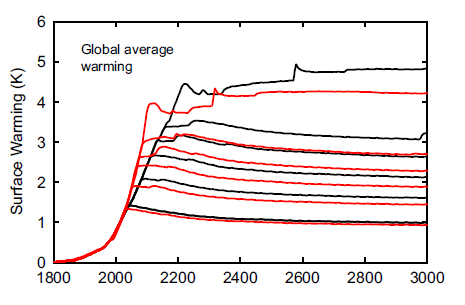 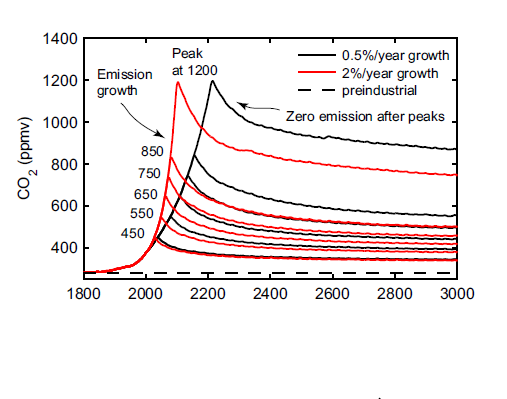 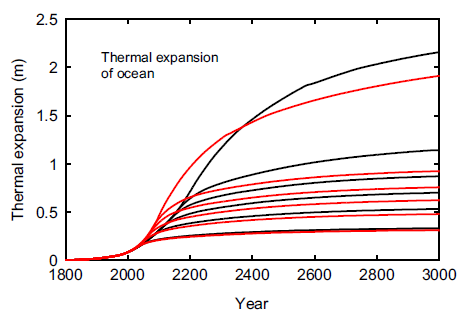 Longevity of an Atmospheric CO2 perturbation
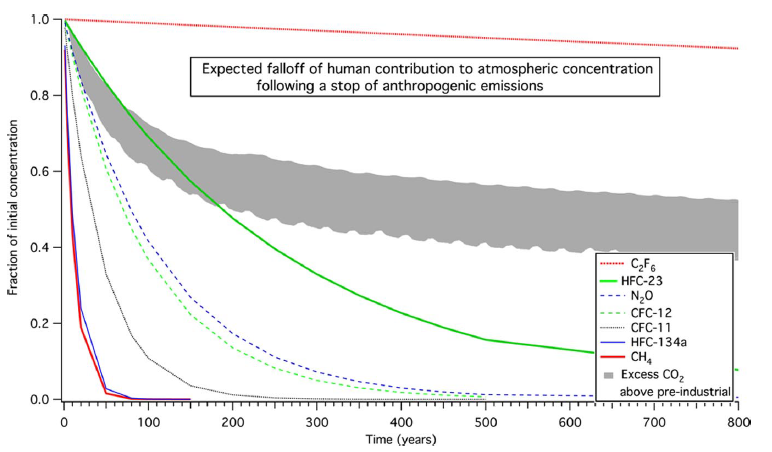 Irreversible 
		Climate Change
▶ Atmospheric Warming

▶ Precipitation Changes

▶ Sea Level Rise
Atmospheric Warming
Irreversible Climate Change
Atmospheric Warming
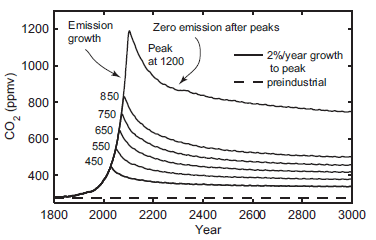 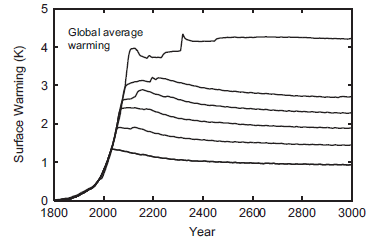 Global average temperatures increase while CO2 is increasing and then remain approximately constant until the end of the millennium despite zero further emissions.
Irreversible Climate Change
Atmospheric Warming
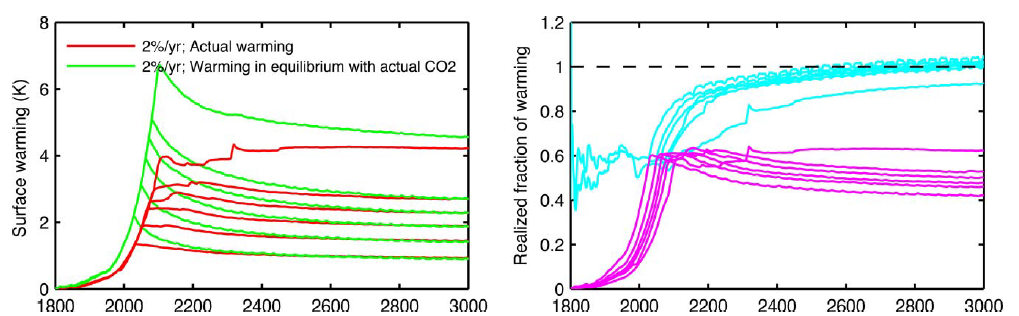 the ratio of actual warming to the equilibrium temperature for the peak CO2 concentration
the ratio of actual and equilibrium temperatures
Precipitation Changes
Irreversible Climate Change
Precipitation Changes
By The Clausius–Clapeyron law
Global temperature
Atmospheric water vapor concentrations
Changes in water vapor transport
The hydrologic cycle can hence be expected

Precipitation changes
Irreversible Climate Change
Precipitation Changes
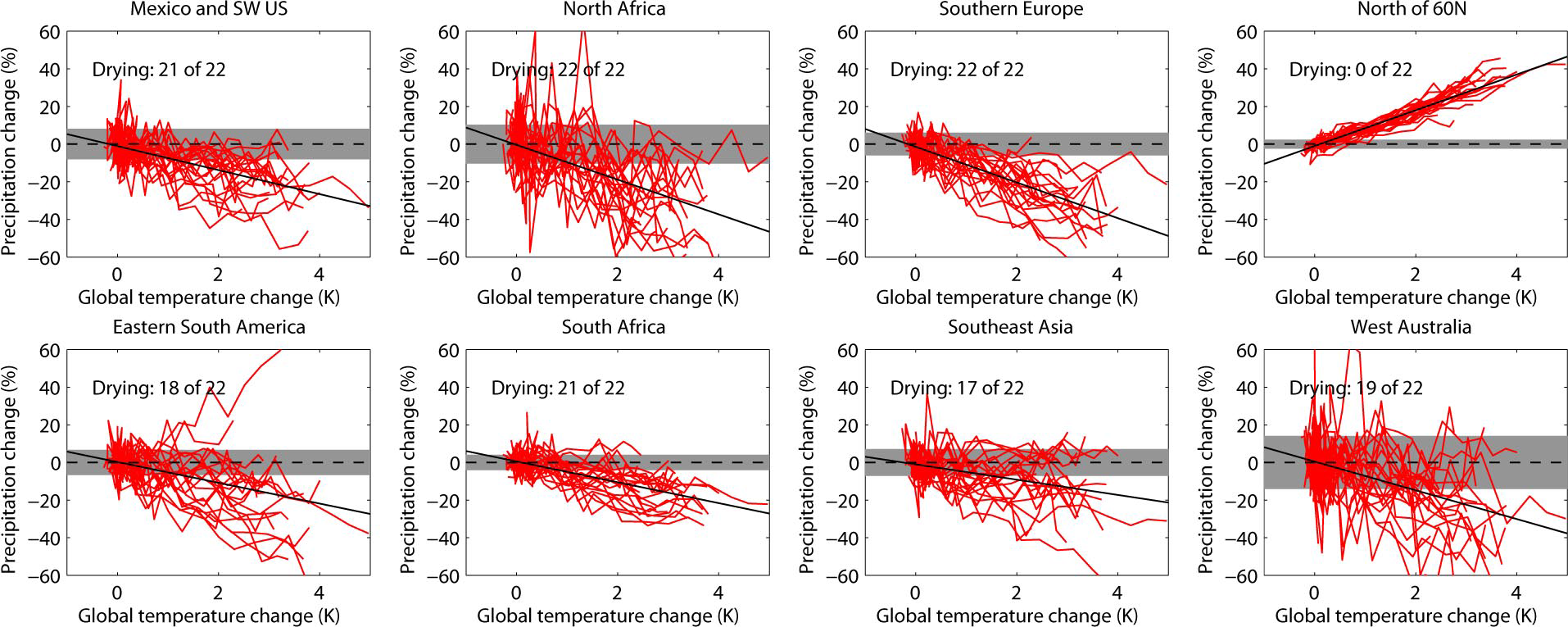 Irreversible Climate Change
Precipitation Changes
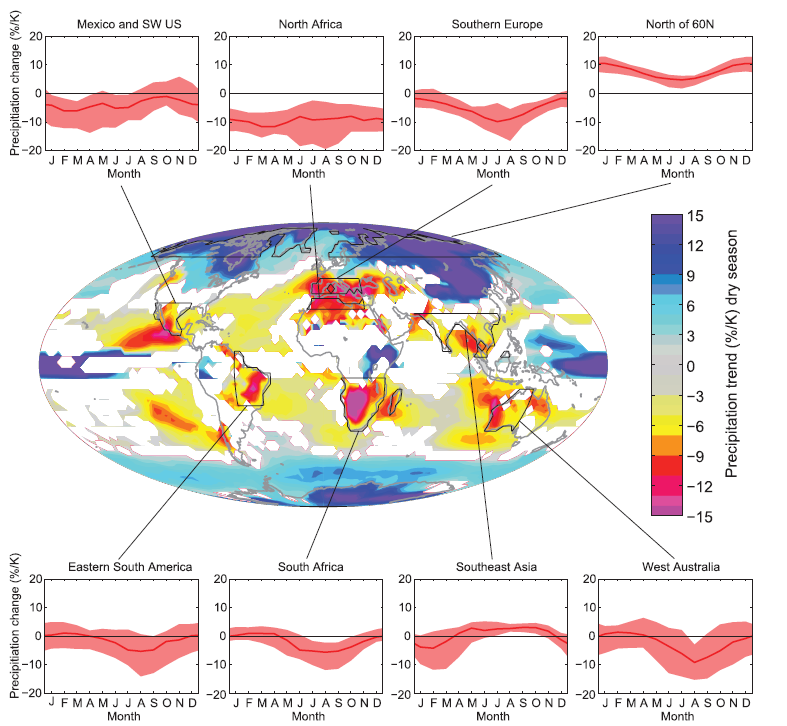 Irreversible Climate Change
Precipitation Changes
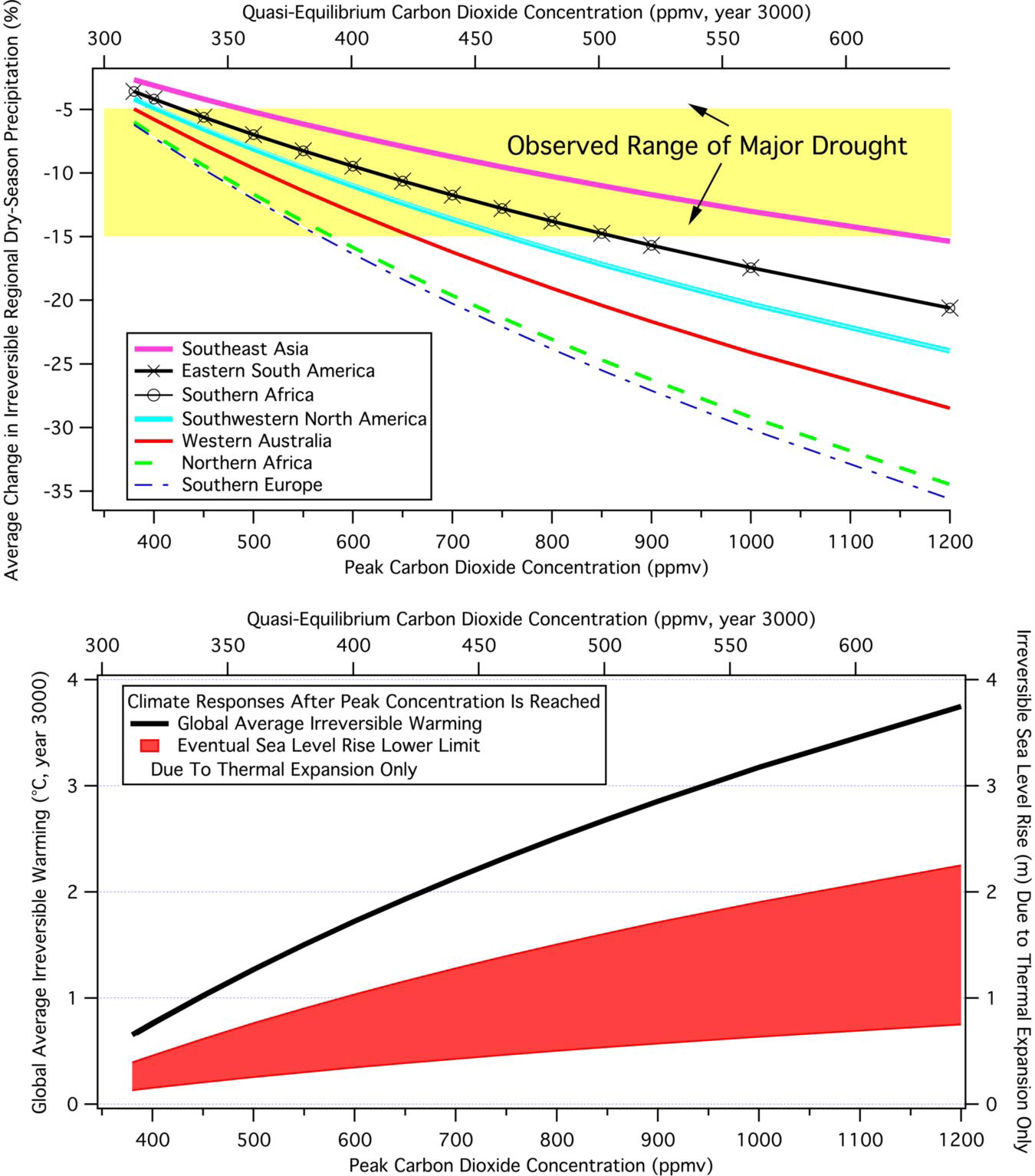 (parts per million by volume)
Sea Level Rise
Irreversible Climate Change
Sea Level Rise
Primary causes of Sea Level Rise
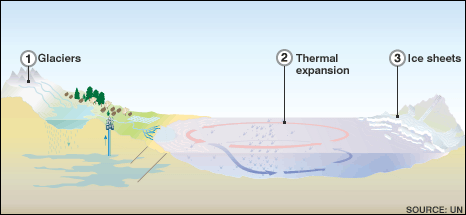 Glaciers: If the world's mountain glaciers and icecaps melt, sea levels will 		    rise by an estimated 0.2~0.7m

  Ice sheets: These vast reserves contain billions of tonnes of frozen water - 		      if the largest of them (the East Antarctic ice sheet) melts, the 		      global sea level will rise by an estimated 64m
The two major causes of glabal sea level rise are thermal expansion of the oceans and the loss of land-based ice due to increased melting.
Irreversible Climate Change
Sea Level Rise
Primary causes of Sea Level Rise
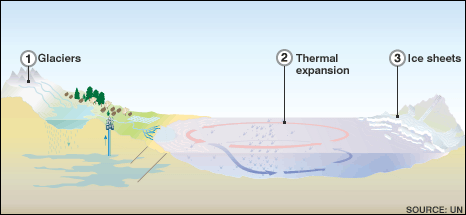 Thermal expansion: The expansion of warming oceans was the main factor 		     contributing to sea level rise, in the 20th Century, and 			     currently accounts for more than half of the observed 			     rise in sea levels
Irreversible Climate Change
Sea Level Rise
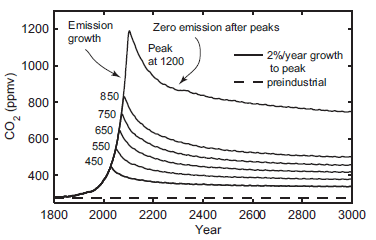 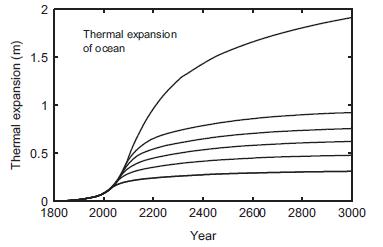 Ice albedo effect: warming tends to decrease ice cover and hence the albedo, increasing the amount of solar energy absorbed, leading to more warming.
the amount of ice ↓
Temp ↑
albedo ↓
energy absorbed ↑
Irreversible Climate Change
Sea Level Rise
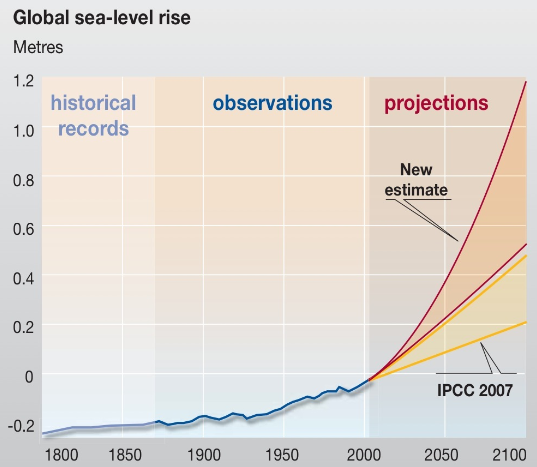 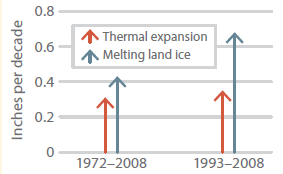 ?
The updated estimates of the future global mean sea level rise
  are about double the IPCC projections from 2007.
Irreversible Climate Change
Sea Level Rise
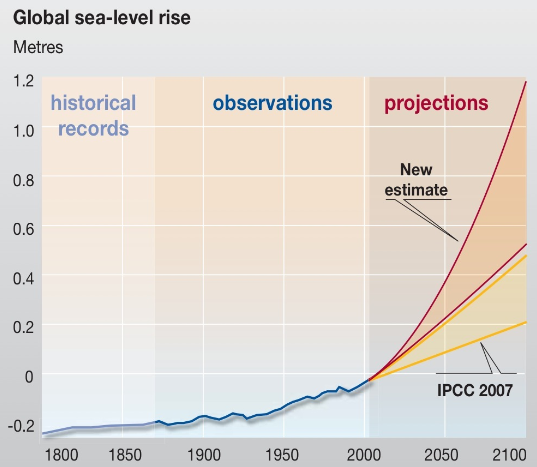 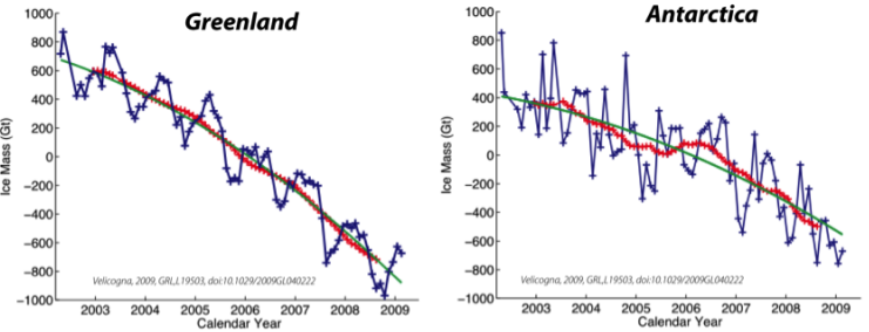 The Greenland and The Antarctic Ice Sheet has many meters of potential sea-level rise to contribute in the future.
Irreversible Climate Change
Sea Level Rise
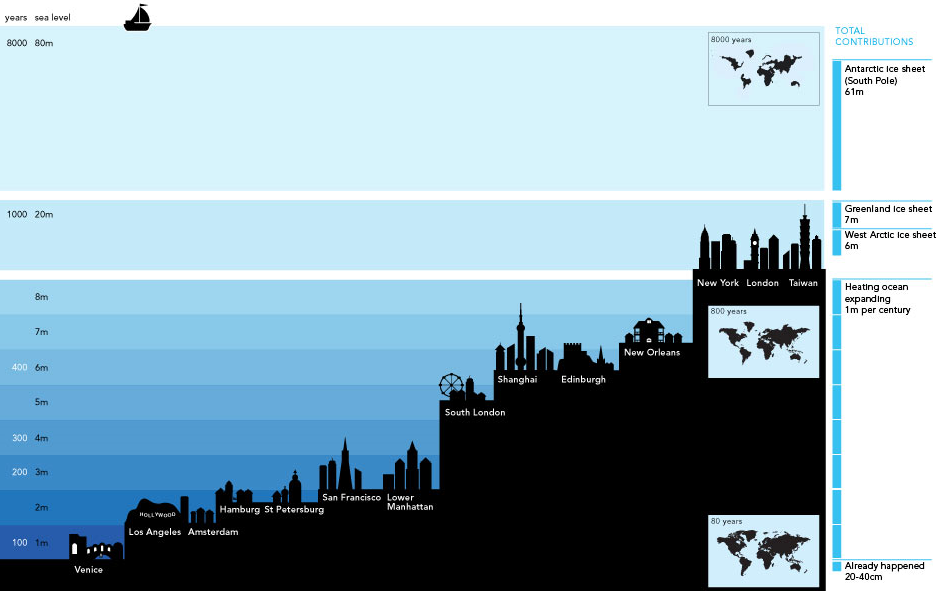 CONCLUSION
Irreversible climate changes due to carbon dioxide emissions have already taken place, and future carbon dioxide emissions would imply further irreversible effects on the earth. 

But, irreversible does not mean unavoidable.
Although emissions reductions cannot return global temperatures to preindustrial levels, they do have the power to avert additional warming on the same time scale as the emissions reductions themselves.
REFERNCES
http://www.climate.org/topics/sea-level/
 「Irreversible Does Not Mean Unavoidable」, Science 2013 340 (6131) 438-439
 「Projections of future sea level becoming more dire」, Proc. Natl. Acad. Sci. USA 2009 106 (51) 21461-21462
 「Future CO2 Emissions and Climate Change from Existing Energy Infrastructure」, Science 2010 329 (5997) 1330-1333
 「Time-dependent climate sensitivity and the legacy of anthropogenic greenhouse gas emissions」, Proc. Natl. Acad. Sci. USA 2013 110 (34) 13739-13744
 http://happykorea.ca/print_paper.php?number=12297
 http://blog.naver.com/PostView.nhn?blogId=energyplanet&logNo=10094175216
 http://ko.wikipedia.org/wiki/
 www.sciencedaily.com/releases/2007/11/071119112231.htm
THANK YOU